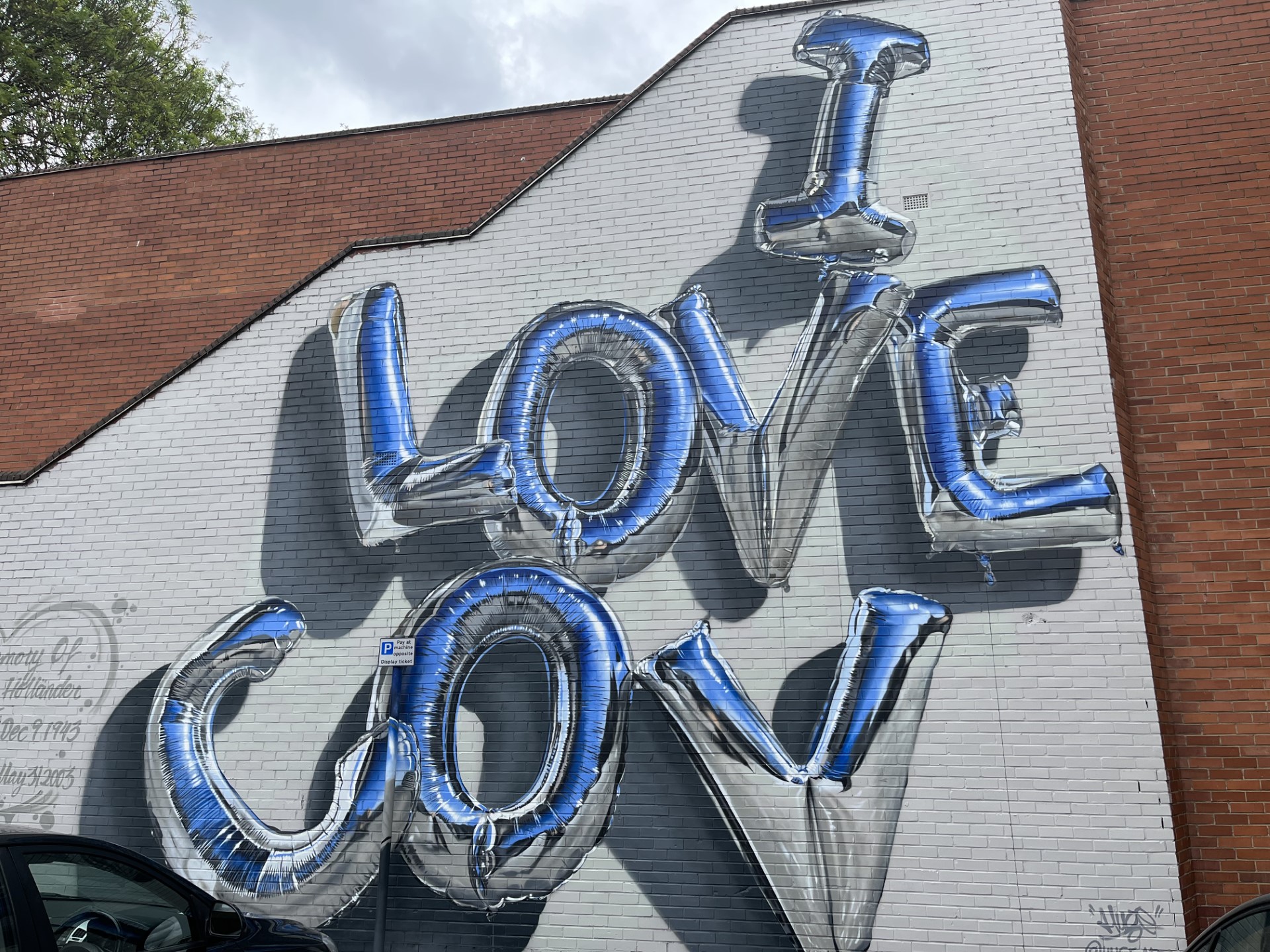 Life is Local:
living out reconciliation in the here and now
The Revd Mary Gregory, 
Canon for Arts and Reconciliation 
at Coventry Cathedral
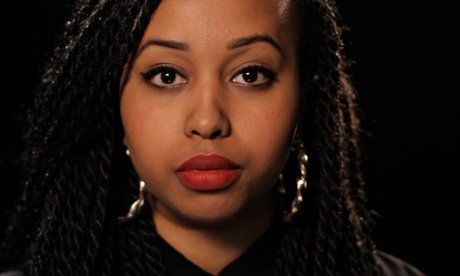 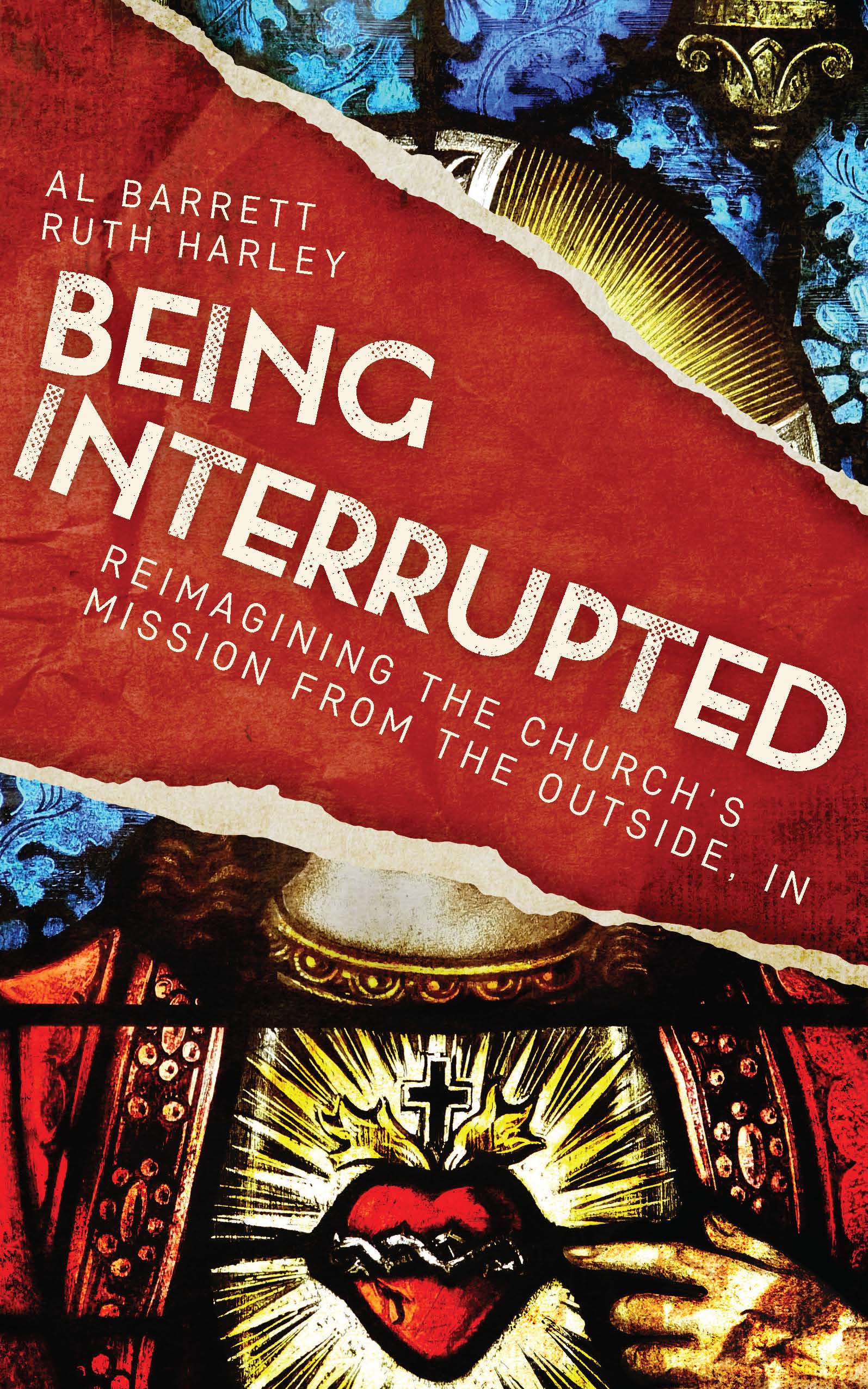 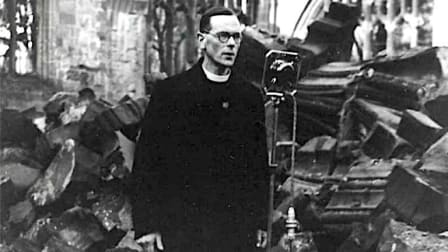 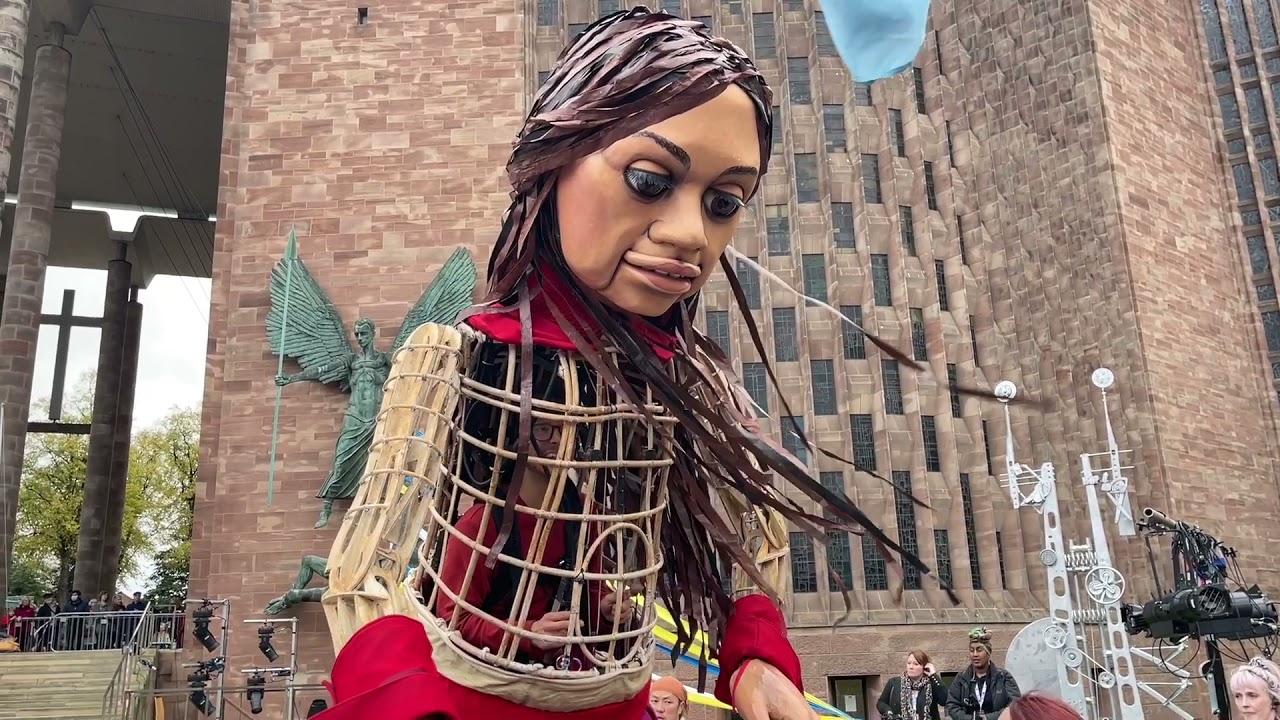 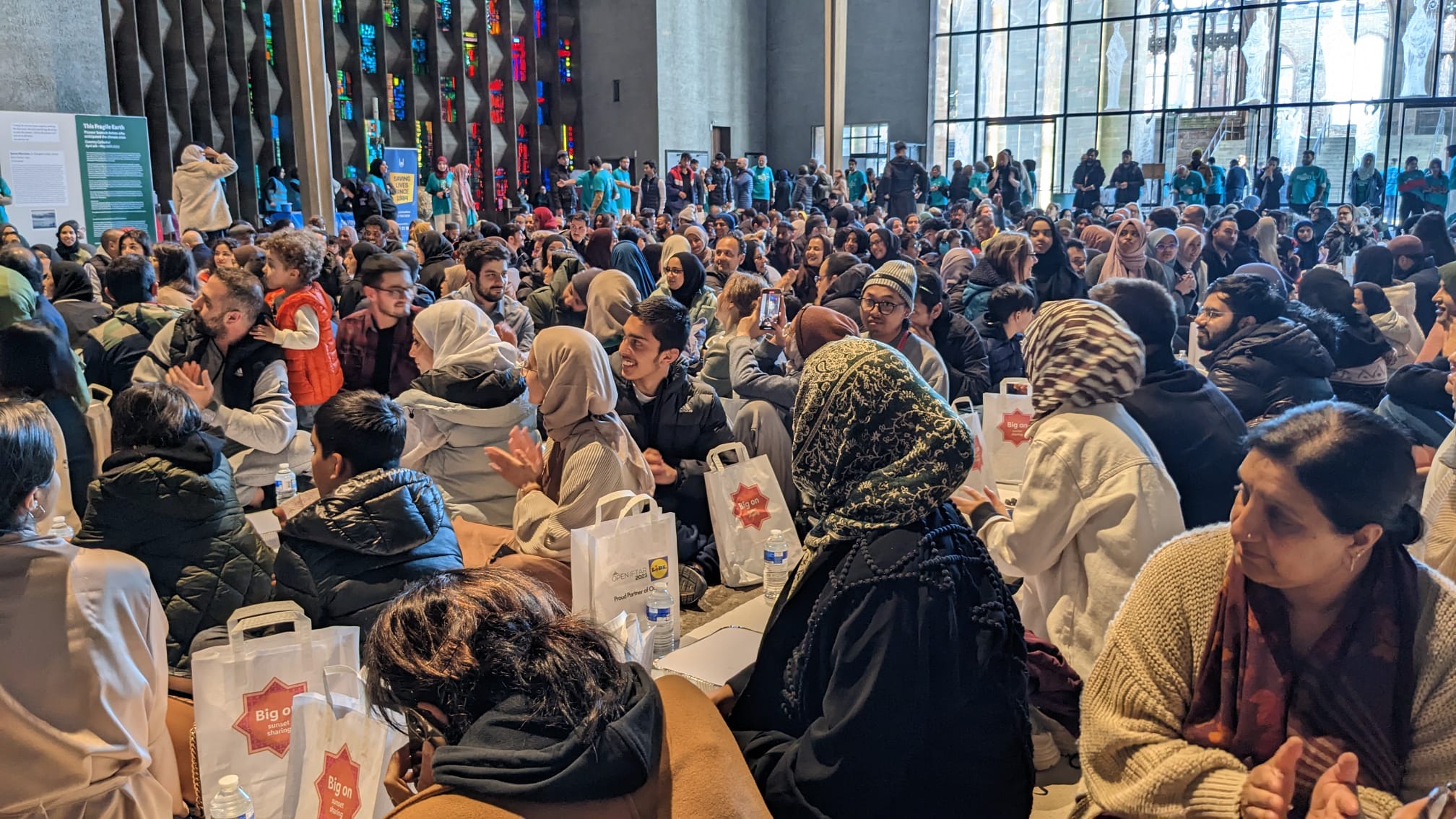 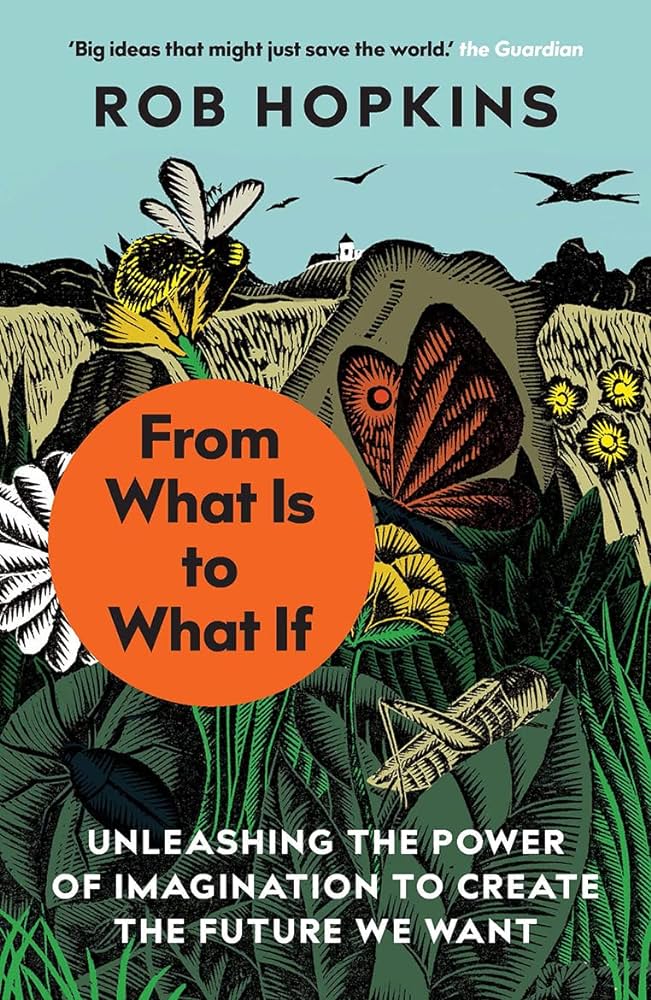 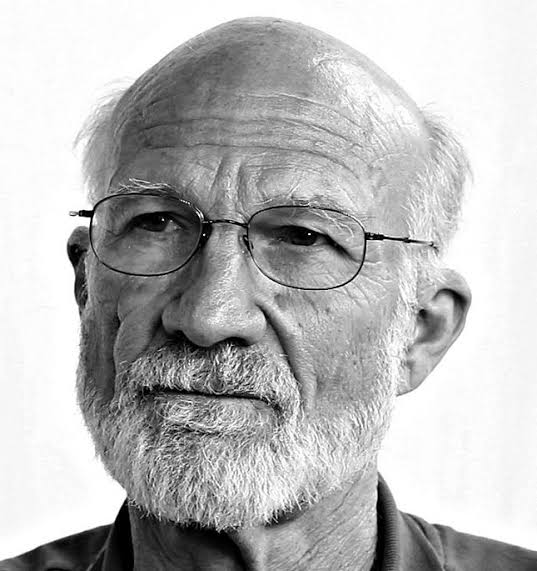 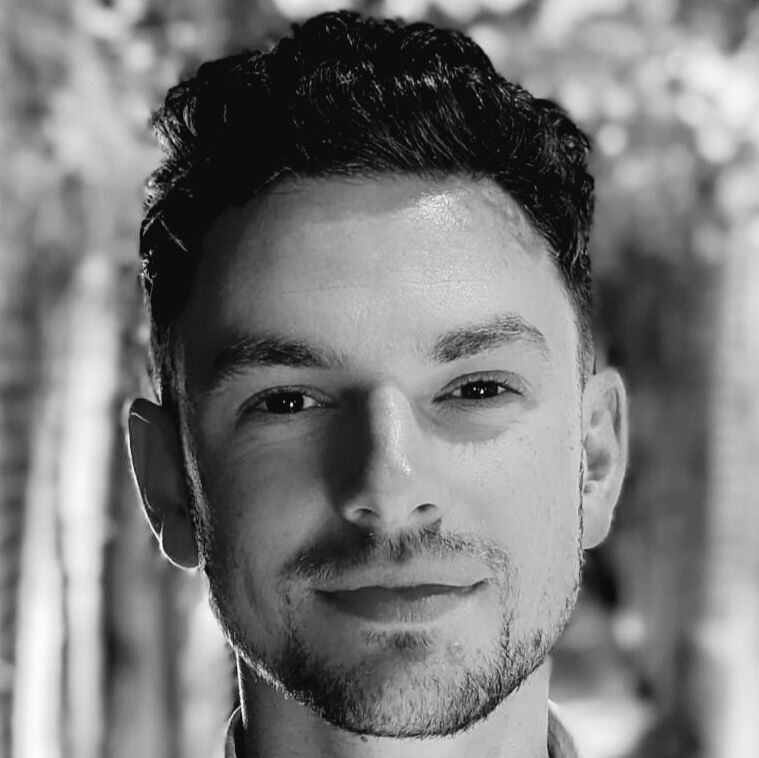 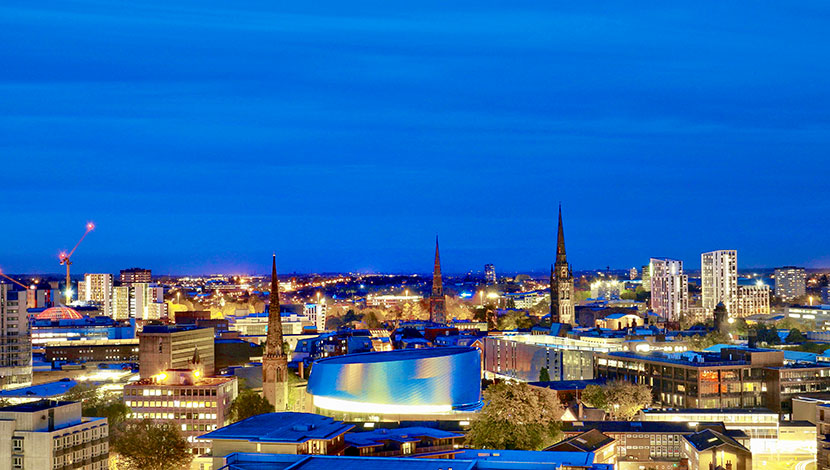 Do not be afraid—
to complete the repair of the world
is not why you were made.
You were created to play
only your part; 
whatever is within your hands;
whatever is the now of your heart.